WORKING GROUP 4:Cross-Disciplinary Activities
nyuskirball.org
Activity Plans for each BP

Cross-Workgroup Activities

STSM Coordination

Annual Reports
Activity Plans for each BP


issue calls for events
collect and organise proposals 
scope out future workshops and training schools
present proposals to MC for decision
proposing GP goals etc.
Cross-Workgroup Activities


coordinate annual main workshop (with MC meeting)typically in Q3 (Dec-Feb) of GP
coordinate annual training schooltypically in Q1 (Jun-Aug) of GP
coordinate training courses and seminarsfor ECIs, ideally in connection with STSMs
STSM Coordination


W&B plan: 15 k€ for six STSMs planned
max. funding is 2.5 k€ (3.5 k€ if >90 days) per STSM
open calls through e-COST
set up panel for evaluation of STSM proposals
proposes to Richard who decides
will send around the rules
Annual Reports


collect reports from WG1, WG2, WG3 and WG5
merge them into a single report
submission presumably via e-COST
Who Is Who ?

WG Leader: Olaf Lechtenfeld (Hannover)
WG Vice Leader: Larisa Jonke (Zagreb)
WG Proponents: Marija Dimirijevic (Belgrade)                            Peter Schupp (Bremen)                            Patrizia Vitale (Napels)
WG Members (so far):Vladimir Dobrev, Geatano Fiore, Tajron Juric, Carmelo Perez Martin, Martin Schlichenmaier, Andrzej Sitarz, Nicolaos ToumbasWHO ELSE ?                PLEASE JOIN TO TAKE ACTION !
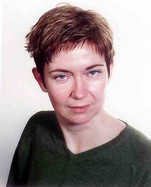 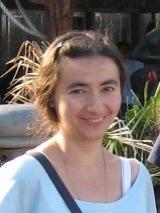 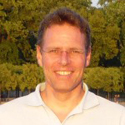 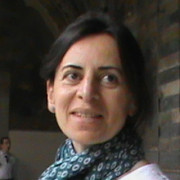 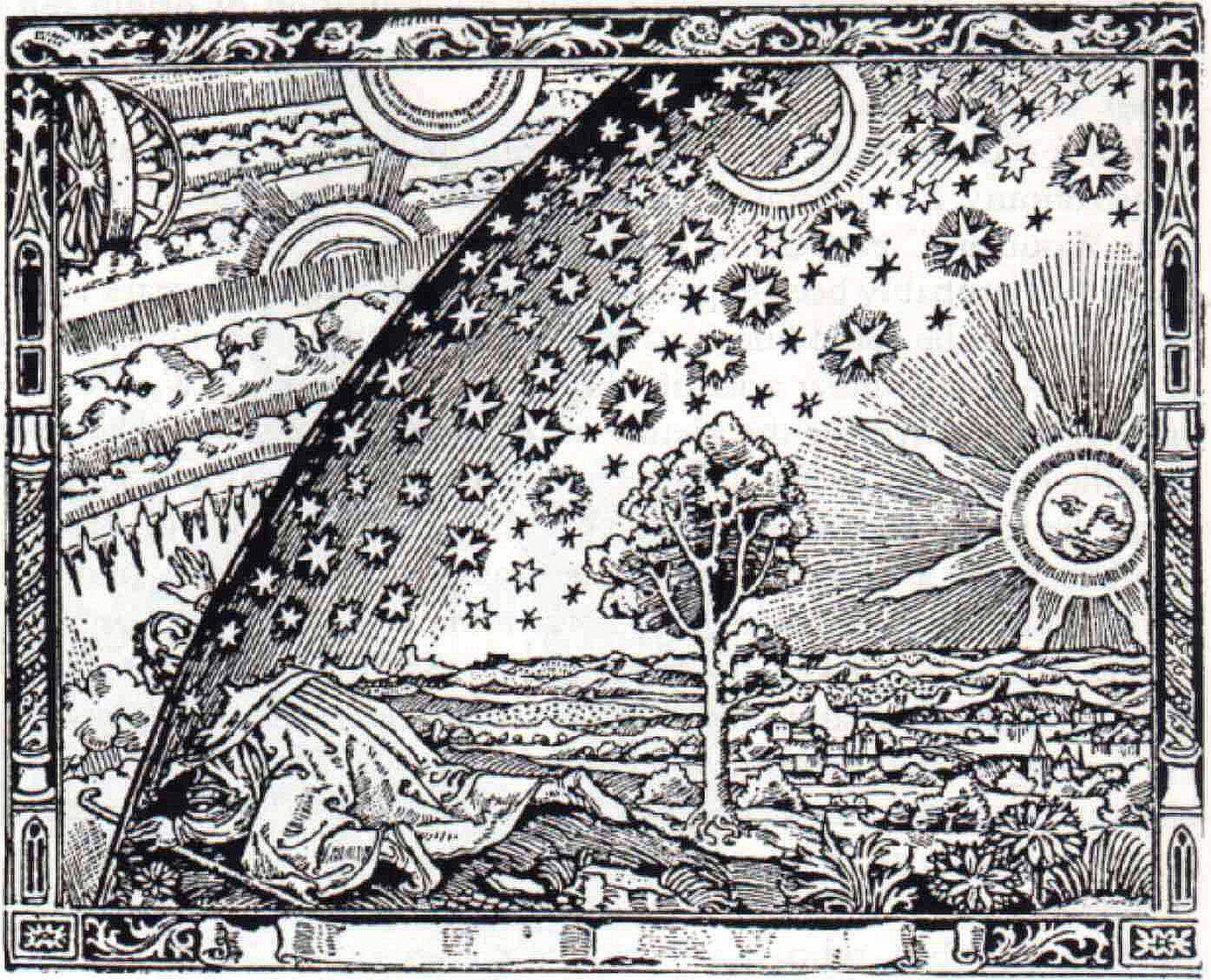 THANK YOU !
Current Proposals
GeoQuant 	Madrid 	07-18/09 	WG 2 	  8 k€
Corfu on NC FT & Gravity	Corfu	20-26/09	WG 1,2,3	12 k€
5 Irish Workshops/Meetings	Ireland	Nov – May	WG ?   each 7 k€
Higher Structures Program	Vienna	23/11-18/12	WG 2	  ? k€
Homotopy Algebras et al	Vienna	Jan or Sept	WG 2	18 k€
Tux on QG & NCG	Tux	5 winter days	WG 2,3	17 k€
Nordic Strings	Bremen	1 day in Feb	WG 1,2,3	  2 k€
Gauge Theory & NCG	Nijmegen	04-08/04	WG 1,2	15 k€
Bayrischzell on QST Struct’s	Bayr’zell	29/04-02/05	WG 2	  7 k€